The Growing of a Seed
Corn Growth Cycle and Foldable Activity
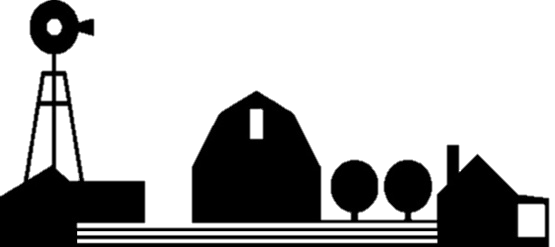 From Seed to Flower
Intro Video (click on link below and watch how a seed grows)
http://wkar.pbslearningmedia.org/resource/tdc02.sci.life.colt.plantsgrow/from-seed-to-flower/
Discuss similarities and differences on plants and animals
Read poem on the next slides and talk about plant growth
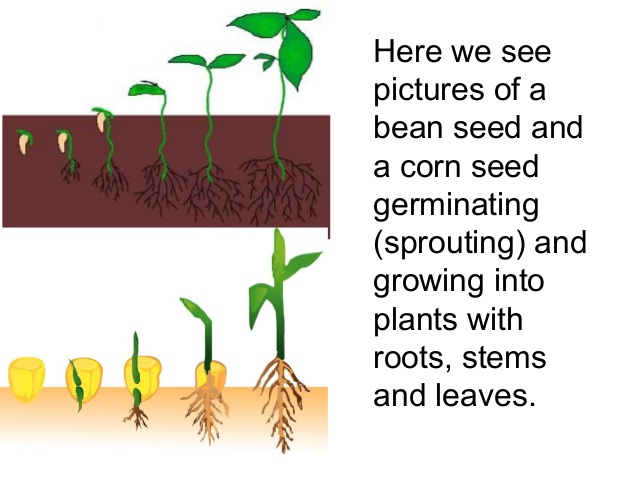 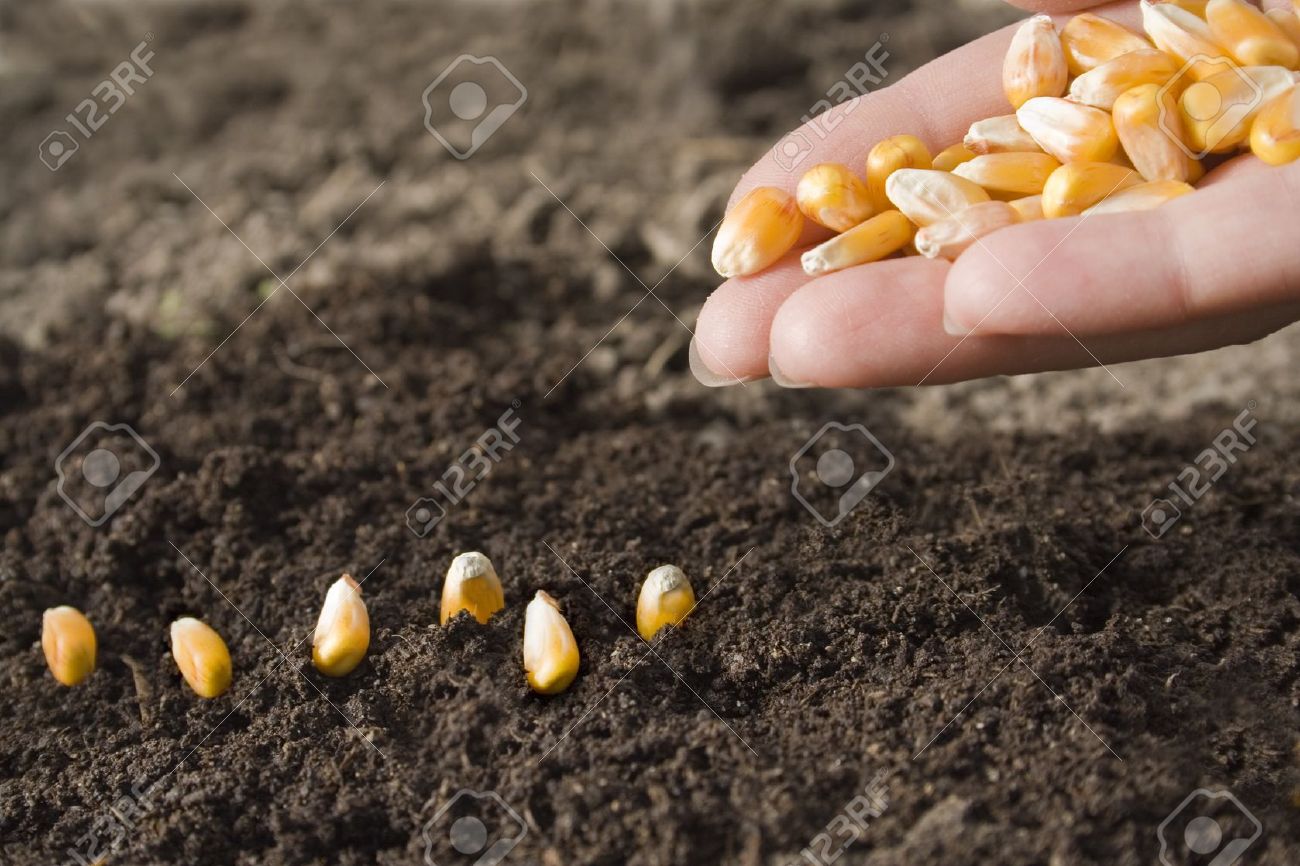 It starts with a seed,
Oh boy! Yes indeed!
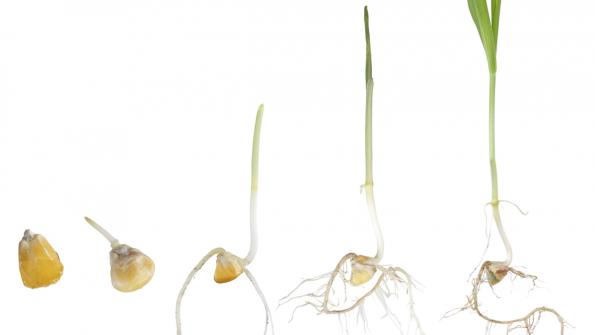 As the roots start to grow, 
stand back; let her go.
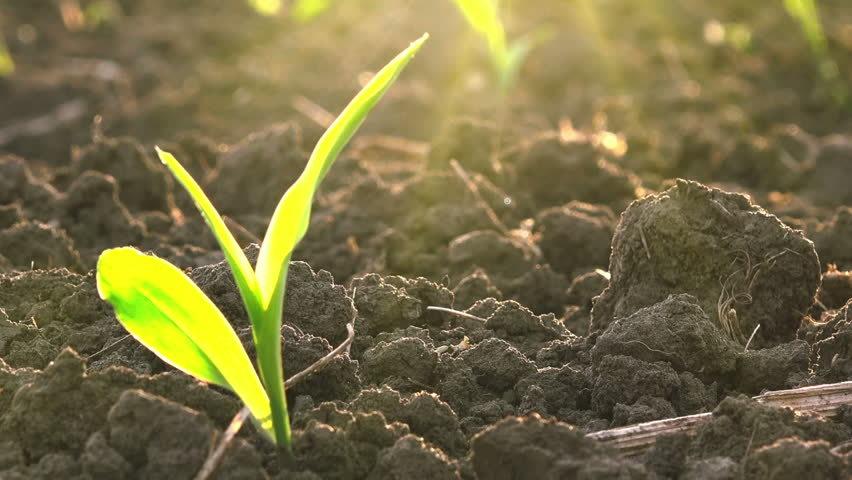 When the seed starts to 
sprout, farmers dance, 
scream and shout!
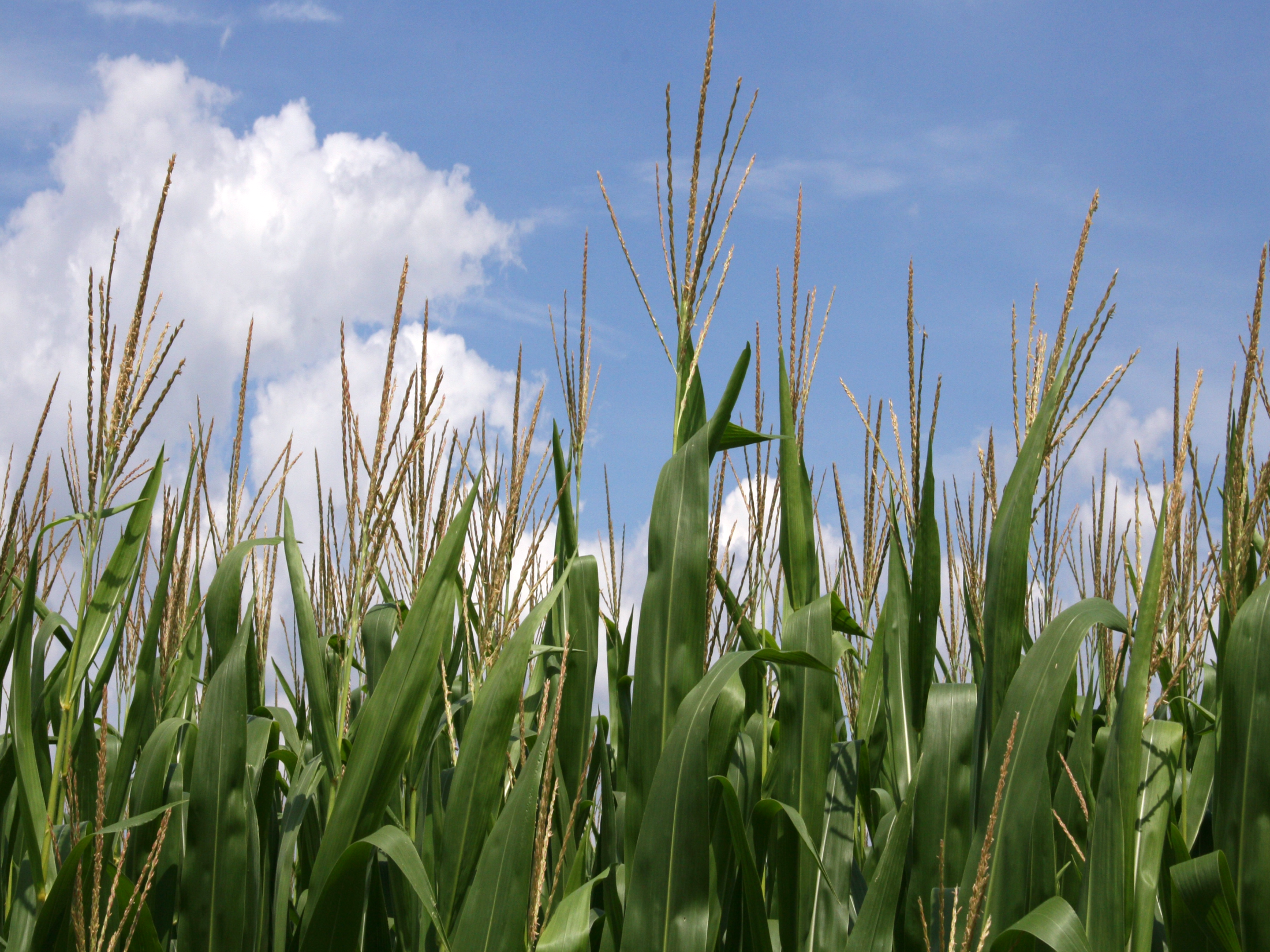 It’s bigger by the day
and the tassels start to stay
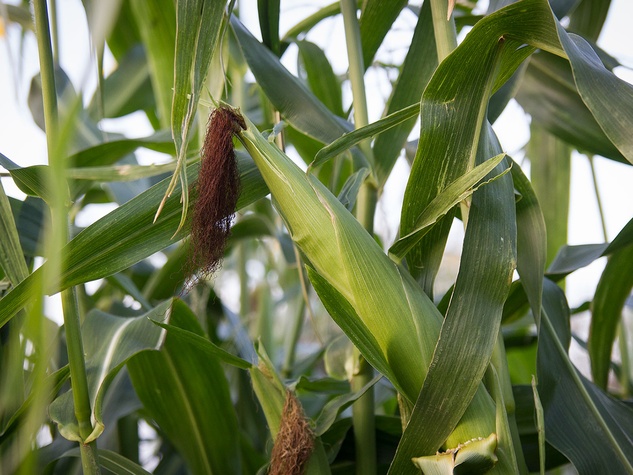 With harvest time near, 
the ears will appear.
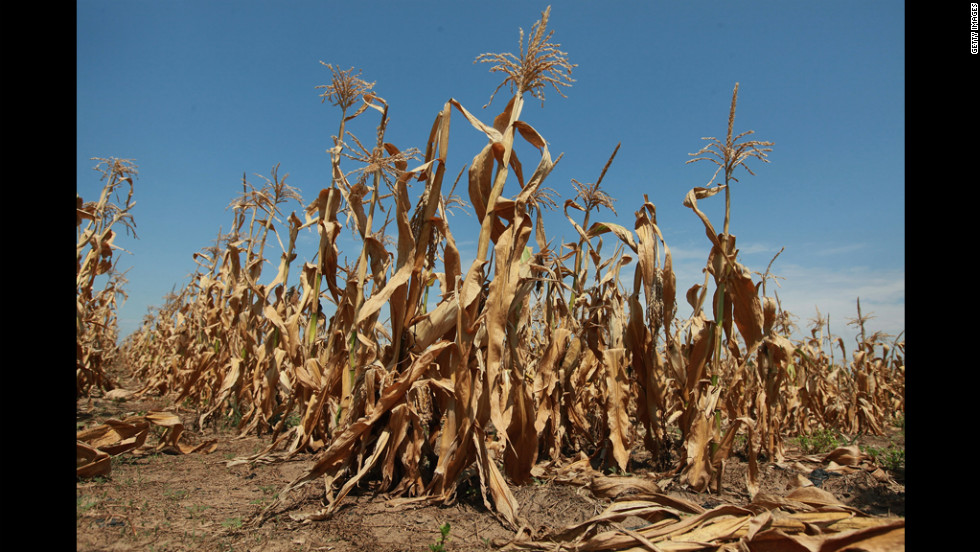 And when the leaves start crunching…
Soon, they’ll be munching!
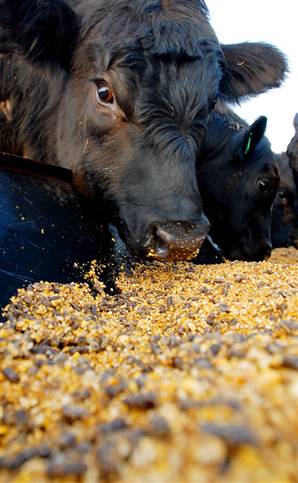 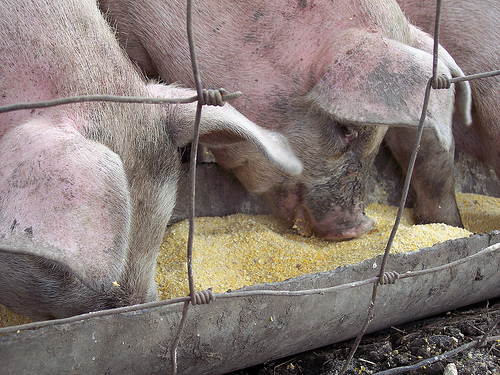 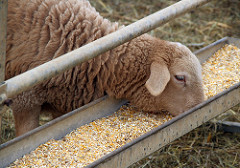 Directions
As we go through the cycle, please draw what you see to help you remember how corn plants grow!
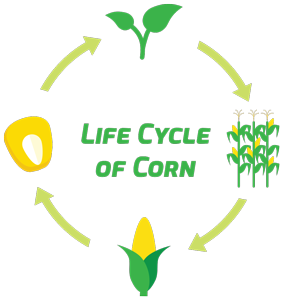 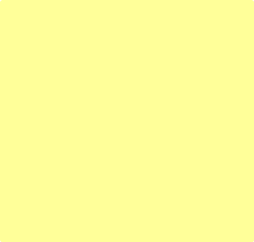 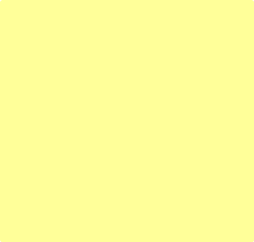 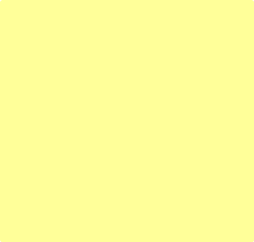 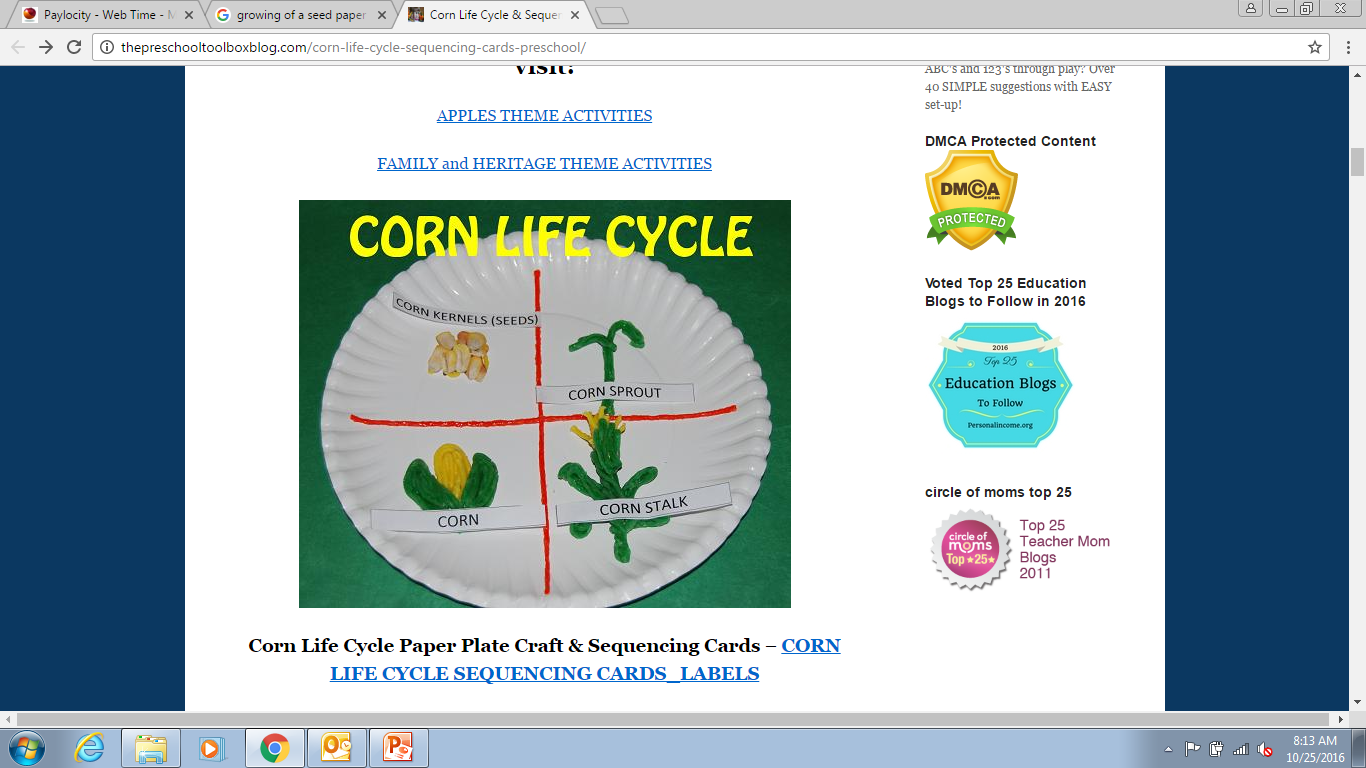